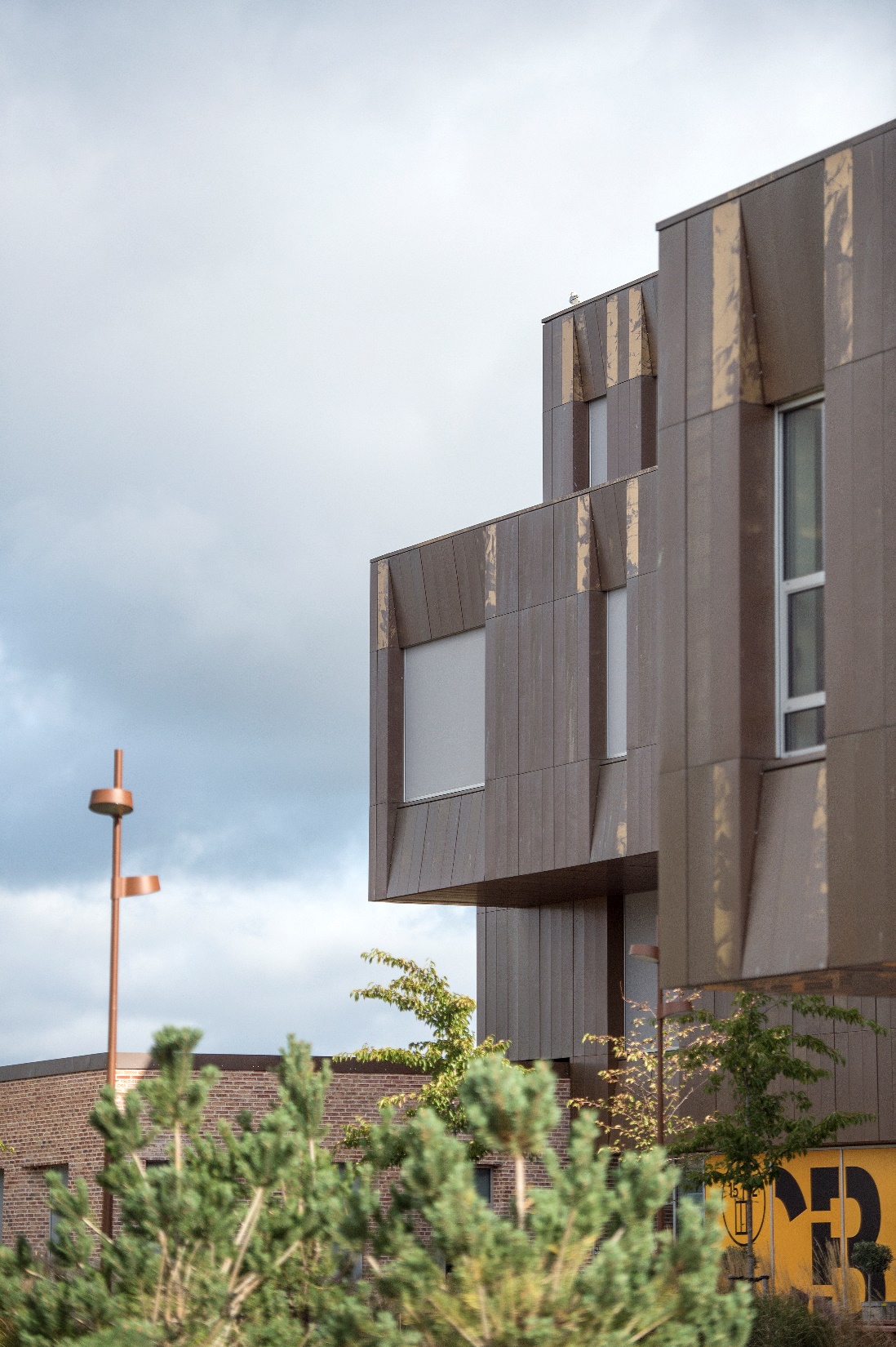 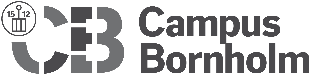 Velkommen til forældreorienteringsaften for det 2-årige HF
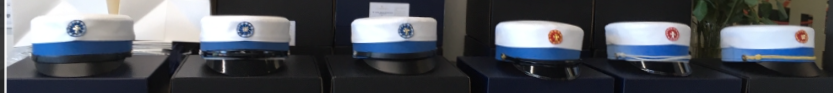 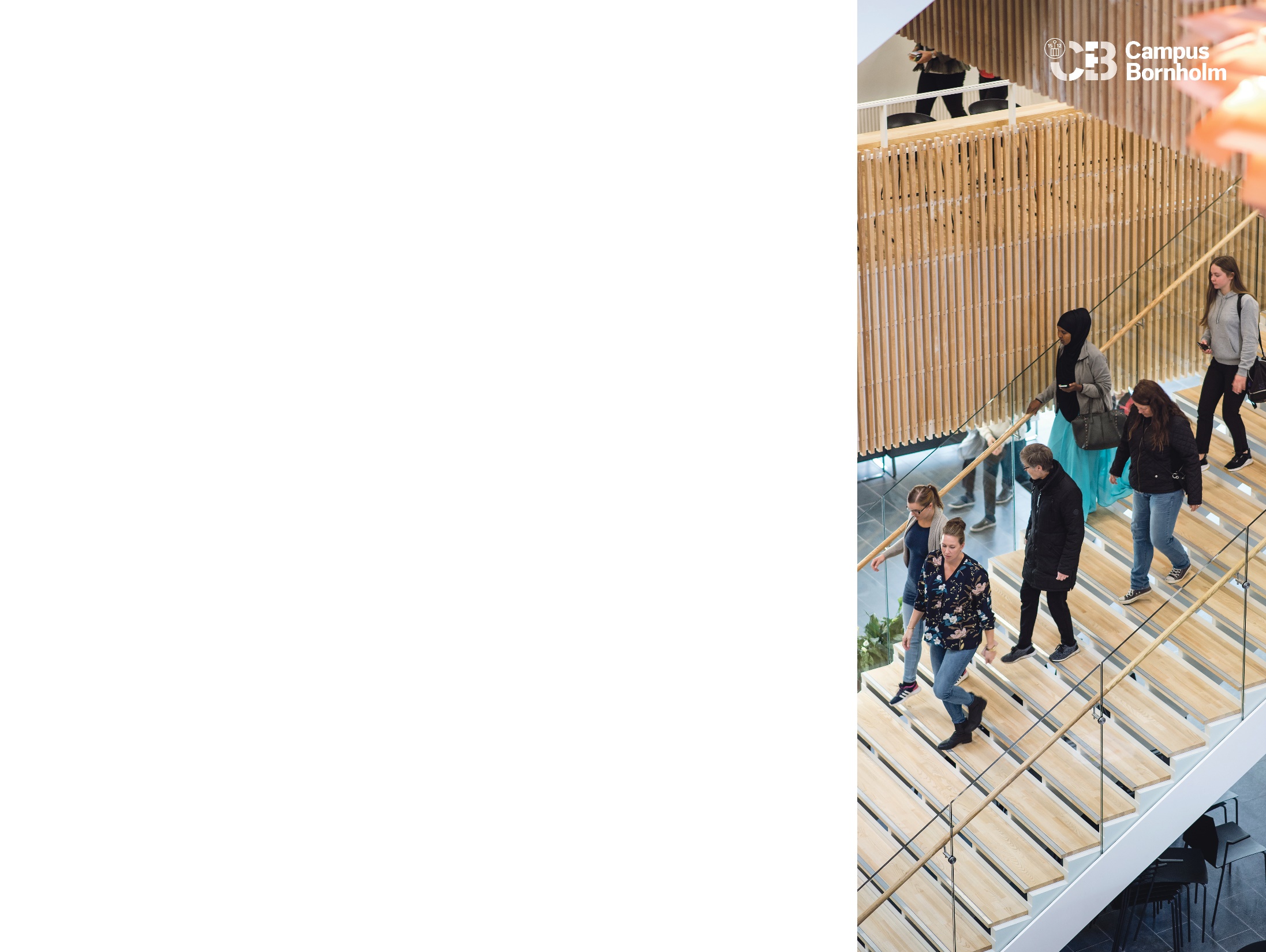 Program
Velkomst 
HFs opbygning, de særlige fag og elementer 
HF i forhold til de andre ungdomsuddannelser
Information fra skolen
Hvordan støtter jeg bedst?
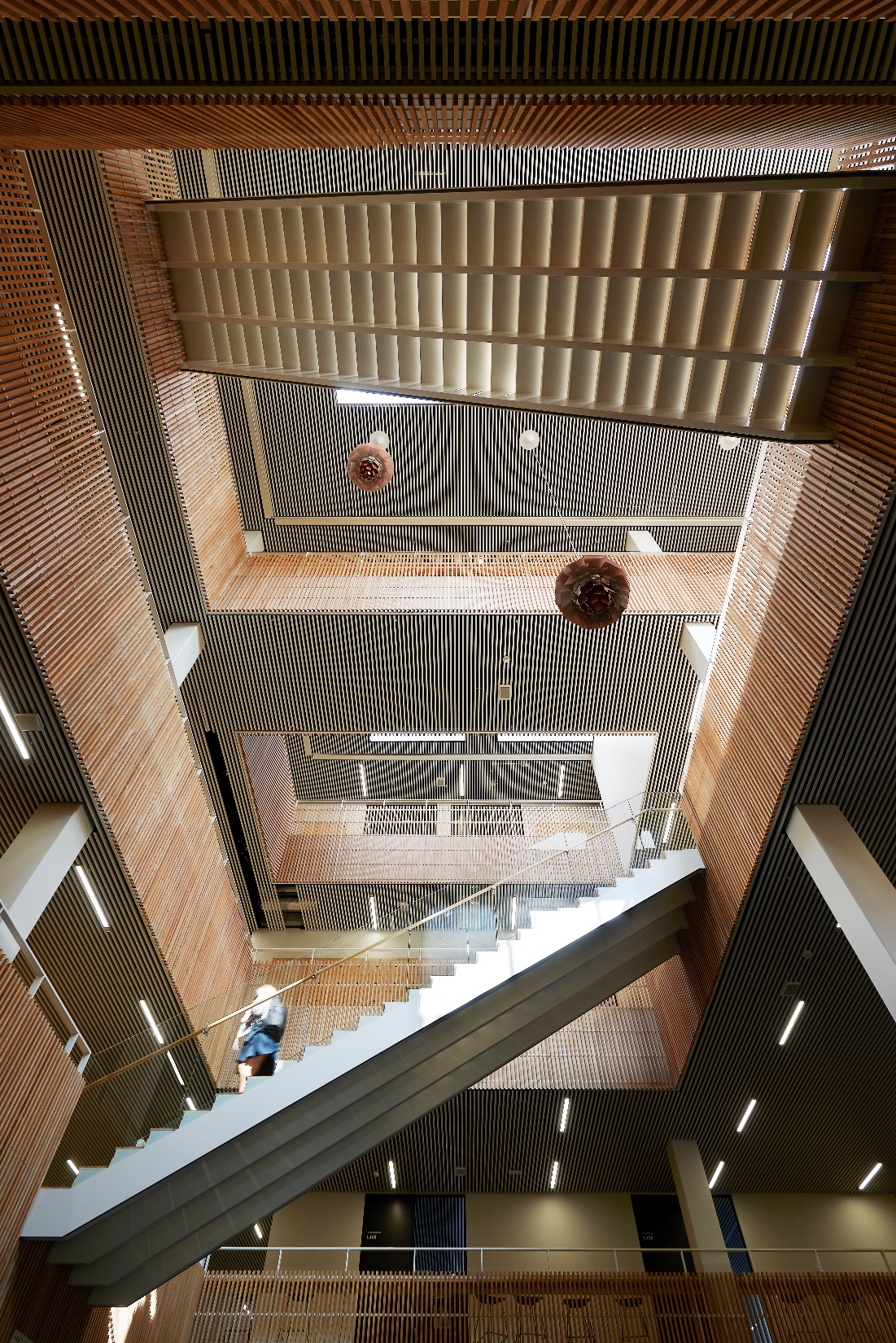 Rektors velkomst
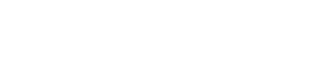 Velkommen til HF og Campus Bornholm

Elevengagement 

Tobaksfri skole
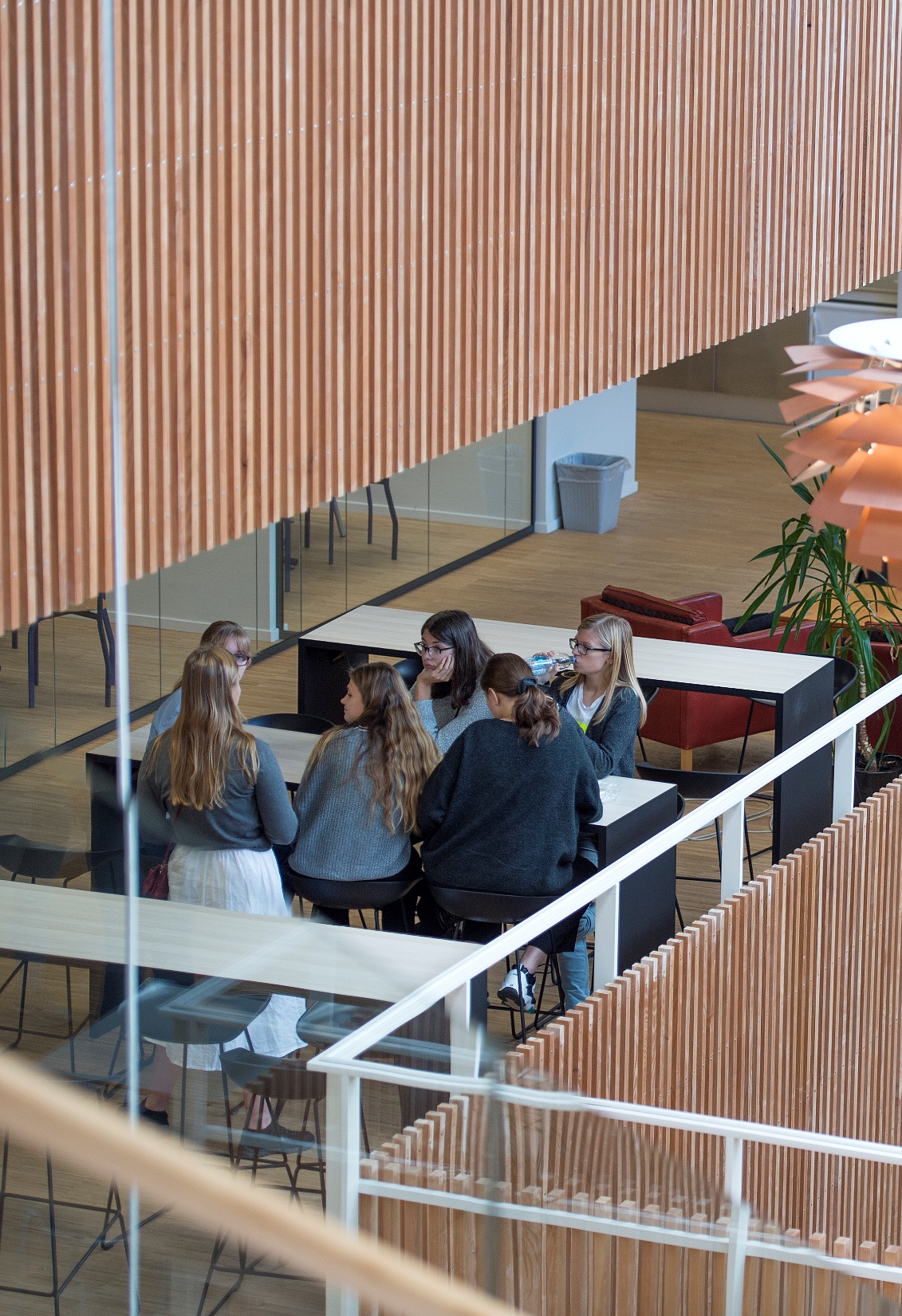 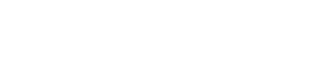 HF Særlige fag og elementer
HF består af de ”almindelige” fag som dansk, engelsk og matematik, 
- men også af:
- Faggrupper (KS og NF)
- Puljetimer: 80 timer på 2 år
- Praktiktimer og projekttimer: 70 på 2 år

Desuden er der læse- og matematik-vejledere, mentorer og studievejledere
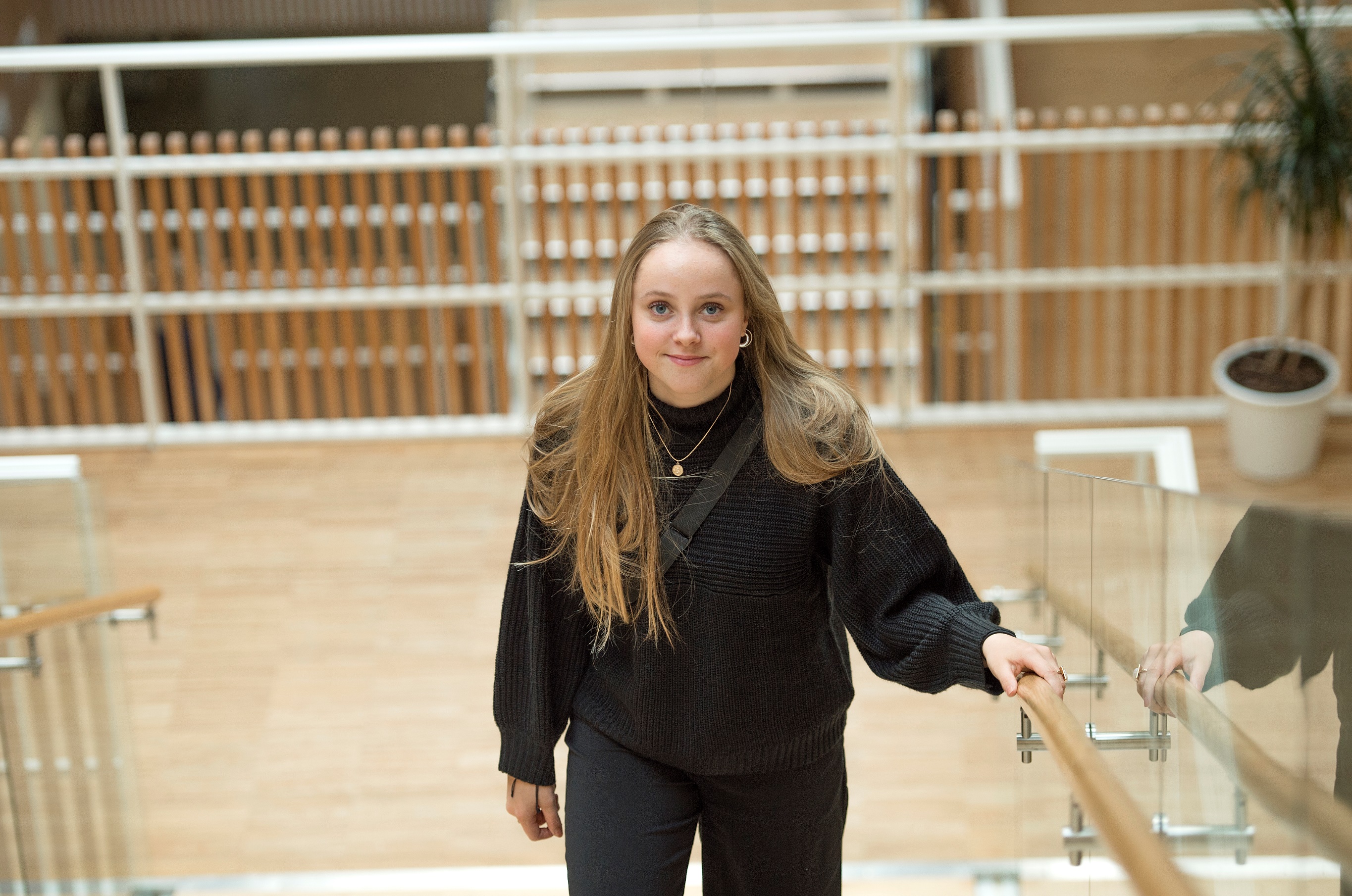 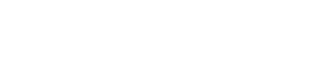 Dansk og Engelsk 

De eneste 2-årige fag på uddannelsen
Dansk er eneste A-niveau på HF
Fagene er anderledes end i folkeskolen

Det er vigtigt at læse, derfor har vi læsebånd, men støt gerne op derhjemme!
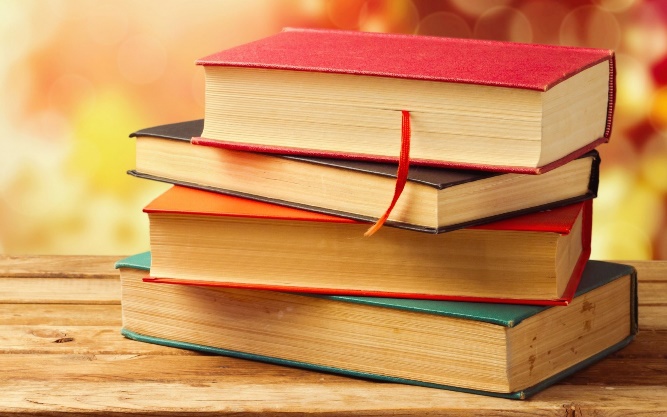 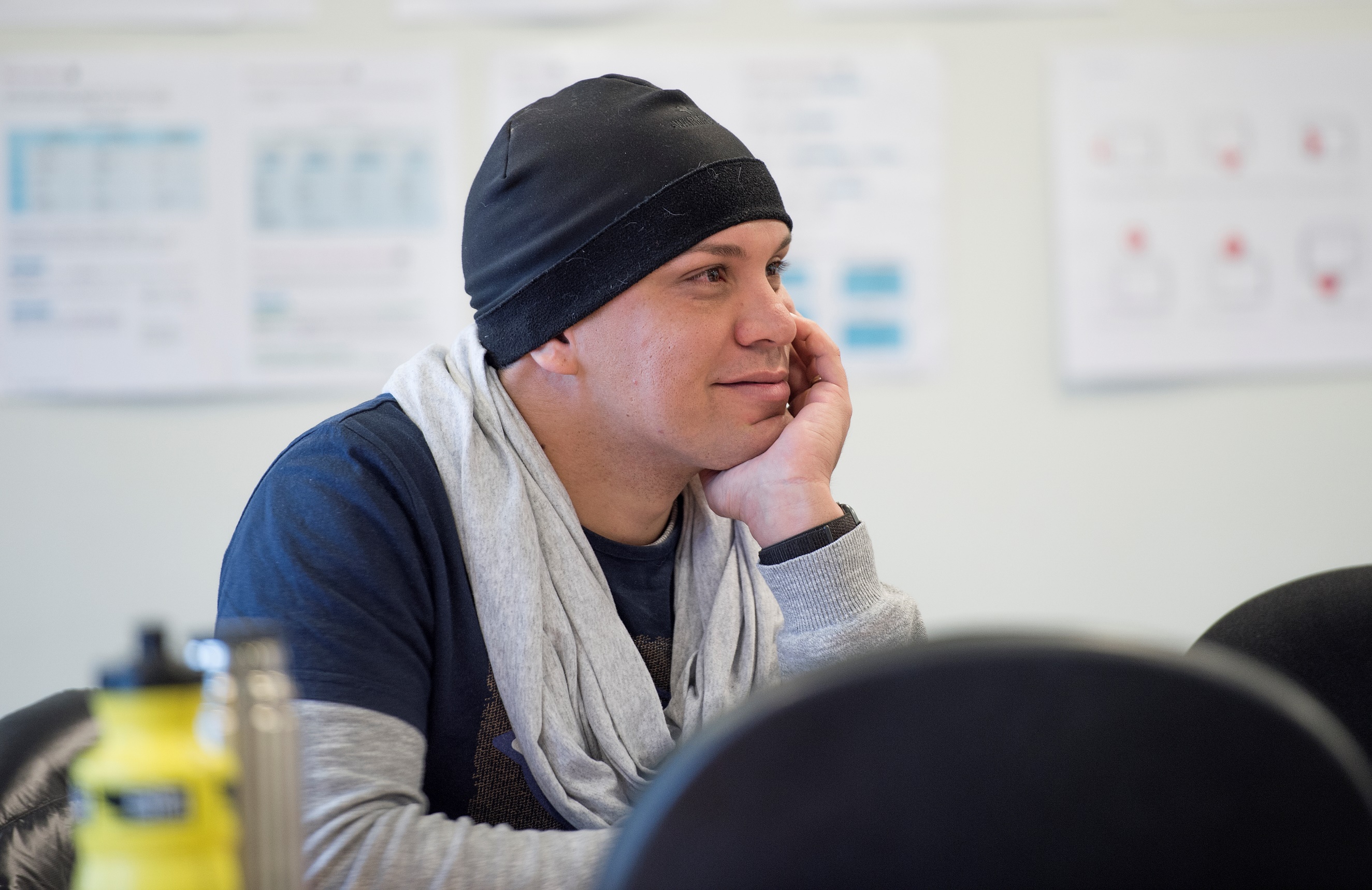 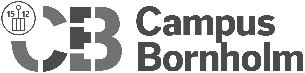 Matematik
Afsluttes efter 1. år, men er også et populært valgfag eller fagpakkefag på B-niveau på 2. år. 

Der er lektiecafe i matematik hver uge for alle elever på CB, og en særlig matematikcafe for HF-elever – Så der er rigtig gode muligheder for at få hjælp!
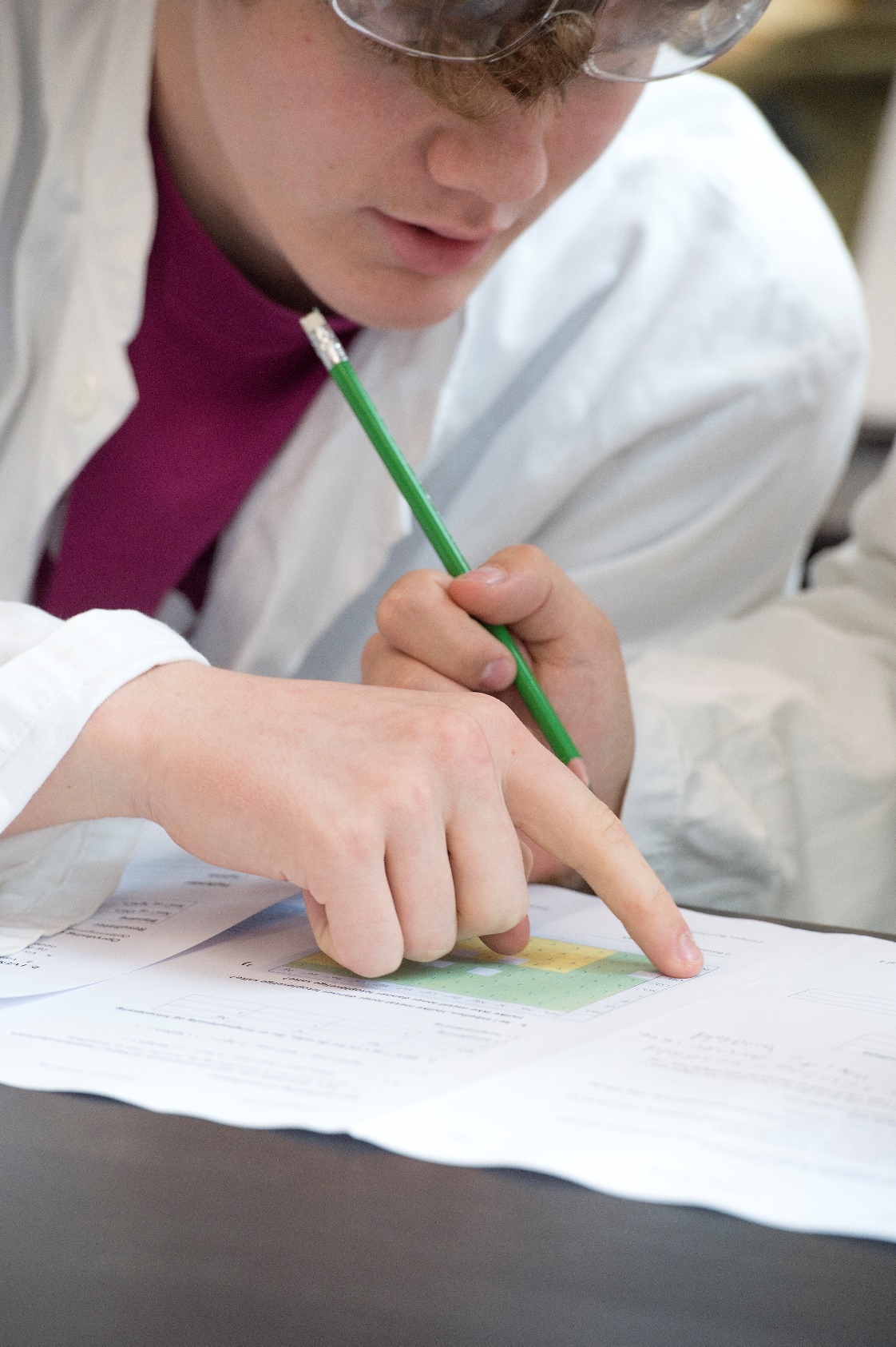 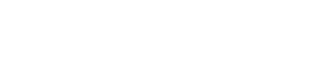 NF
Biologi - Geografi - Kemi

Stort fag på 1. år.
Alle fag er på C niveau
-   Kan vælges på B på andet år
3 temaer med rapporter der er udgangspunkt for eksamen.
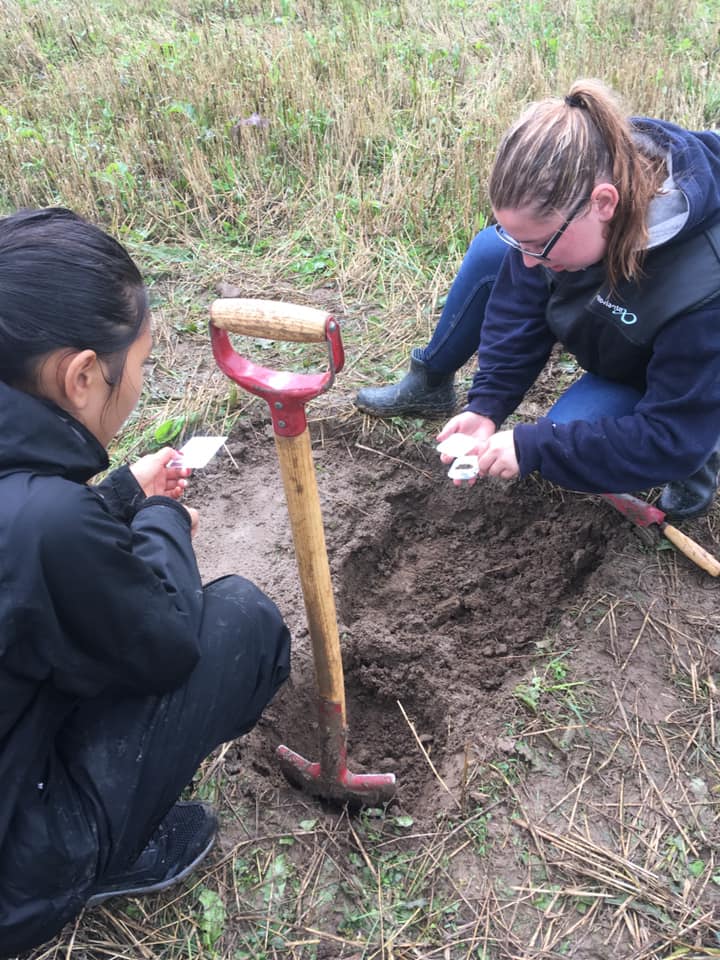 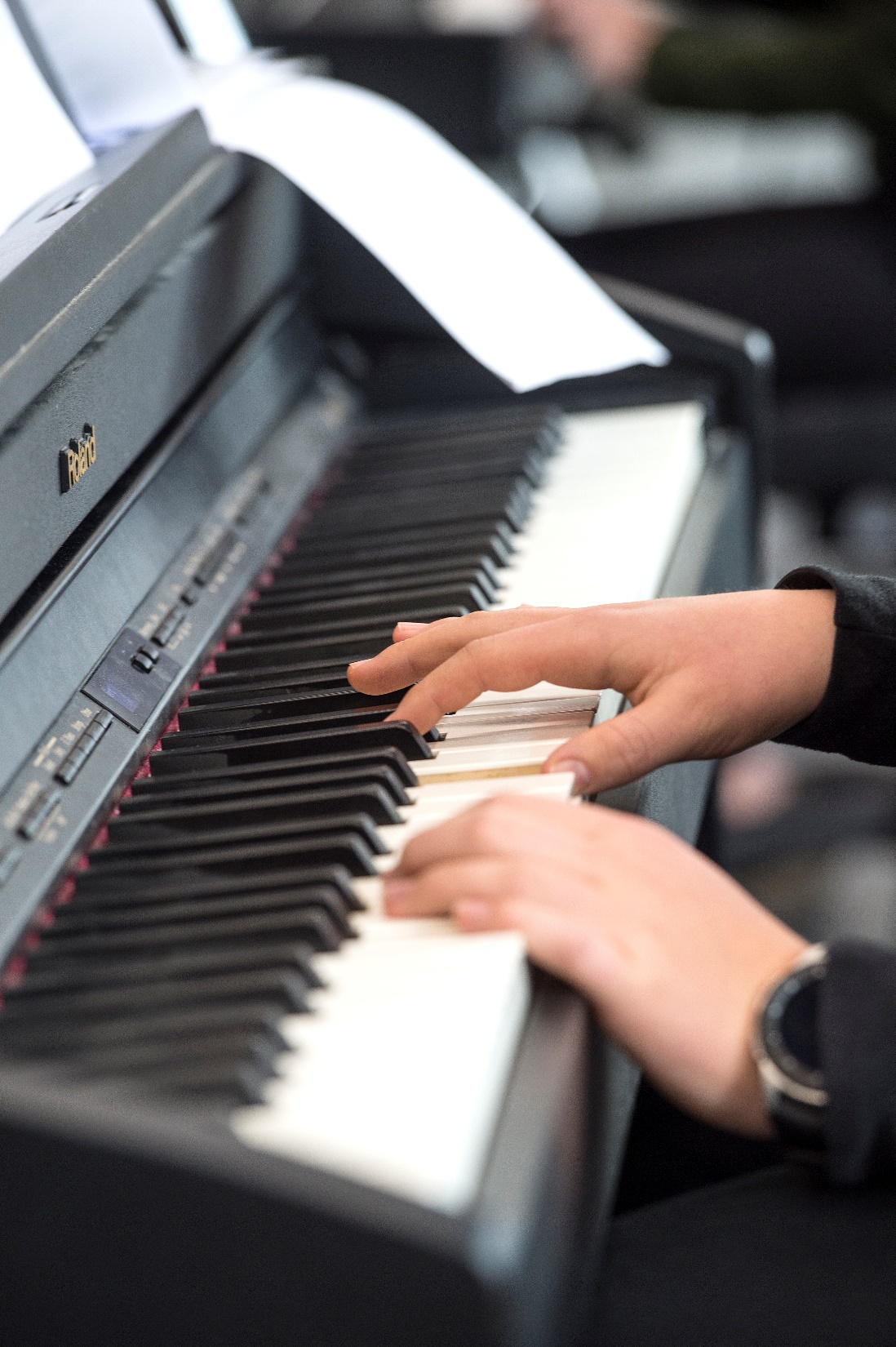 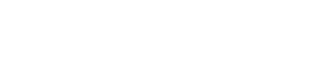 De kreative fag:
Musik
Idræt
Billedkunst
Mediefag

Har eksamen allerede til december/januar. 
Fortrudt valg? 			Så skift nu!
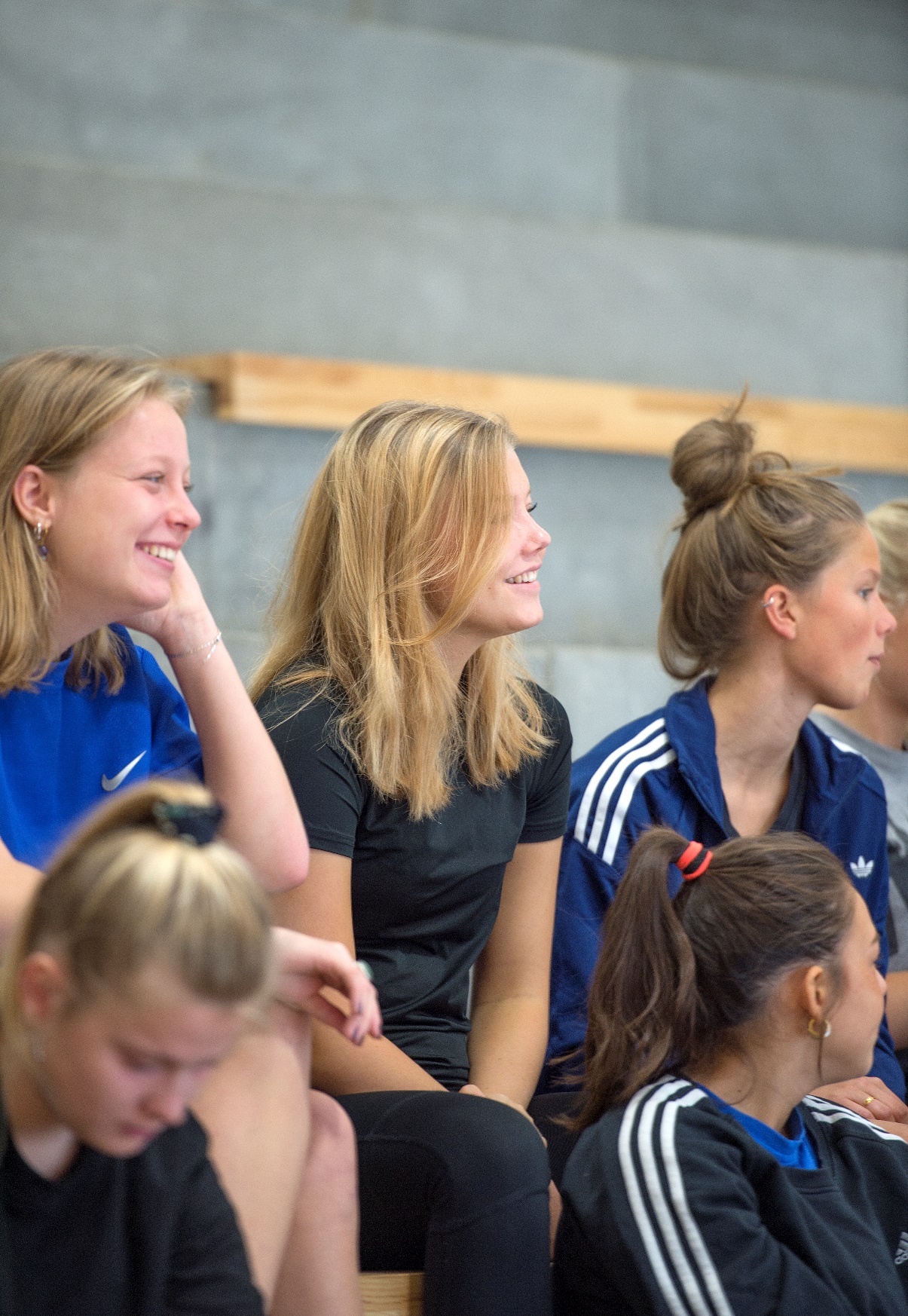 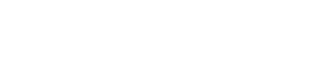 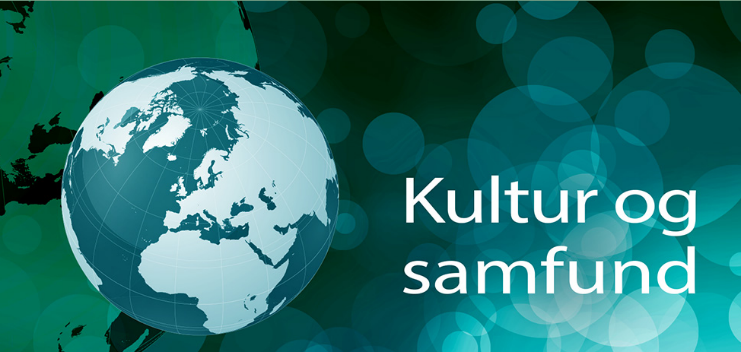 KS
Historie B med historieopgave i 1. HF 
+ Samfundsfag C og Religion C

Starter for alvor efter eksamenerne i idræt og de kreative fag i januar

3-faglig eksamen omkring jul i 2.HF
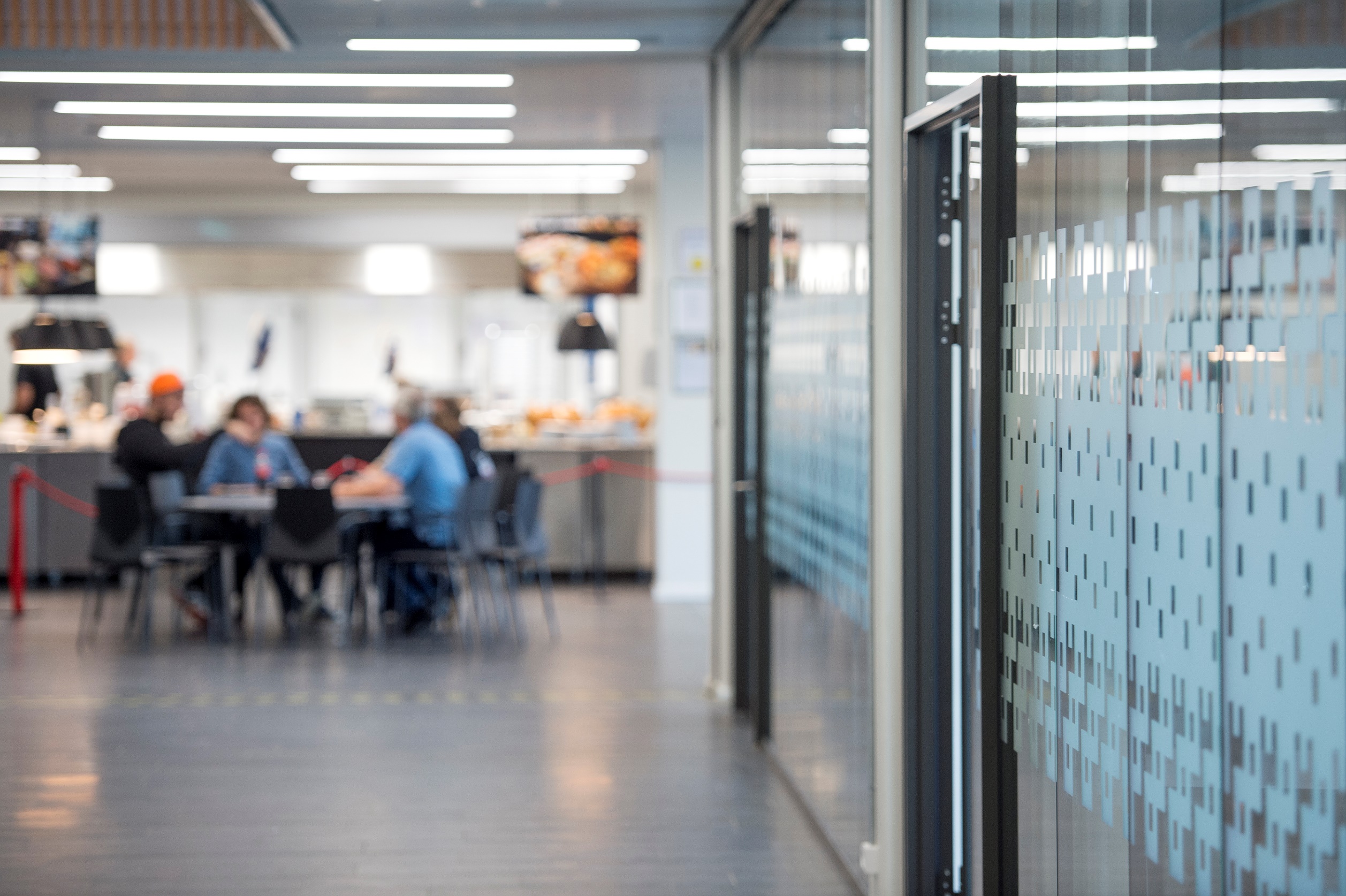 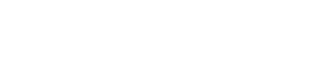 Puljetimer og projekt/praktiktimer
Puljetimerne bruges især til skriftligt arbejde, læseteknik, formidlingstræning og lignende.
Projekt- og praktiktimerne ex. virksomhedsbesøg (karrierelæring) korte praktikophold, samarbejde med professionsuddannelserne, projektskrivning, fælles sociale arrangementer mm.  
PRAKTIK: Frivilligt tilbud særligt for HF; 
- Eleverne skal selv finde et praktiksted. 
- Praktikken er på  1-3 dage på en virksomhed. 
Elever der ikke finder en praktikplads eller tager på studiepraktik, har undervisning på skolen.
Historie
KS: Historie/ Religion og samfundsfag
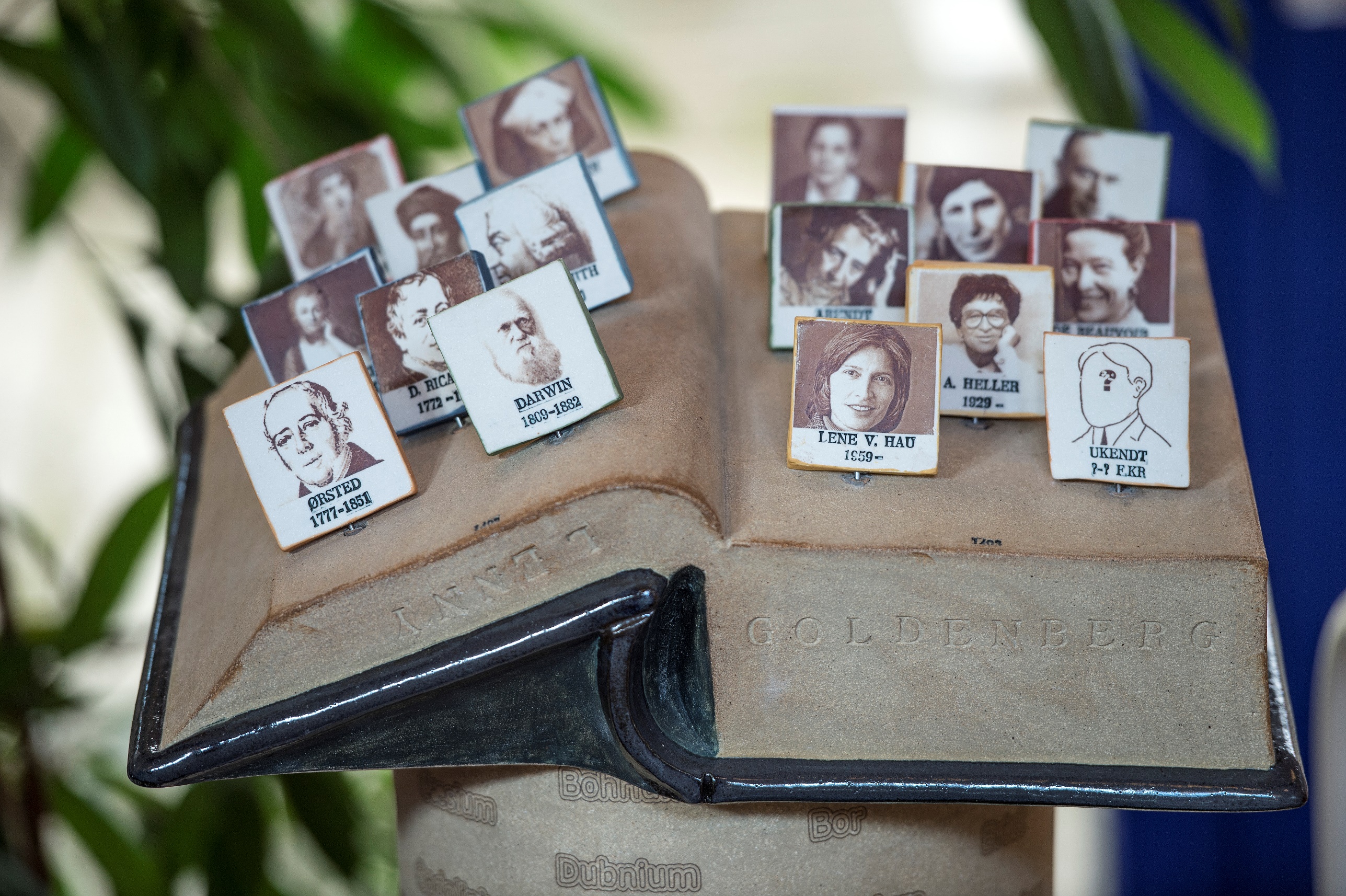 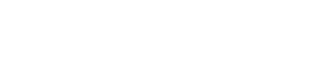 Fagpakker 2020
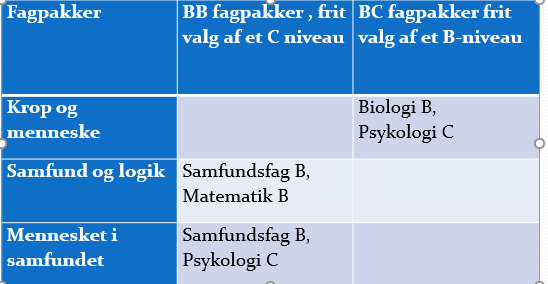 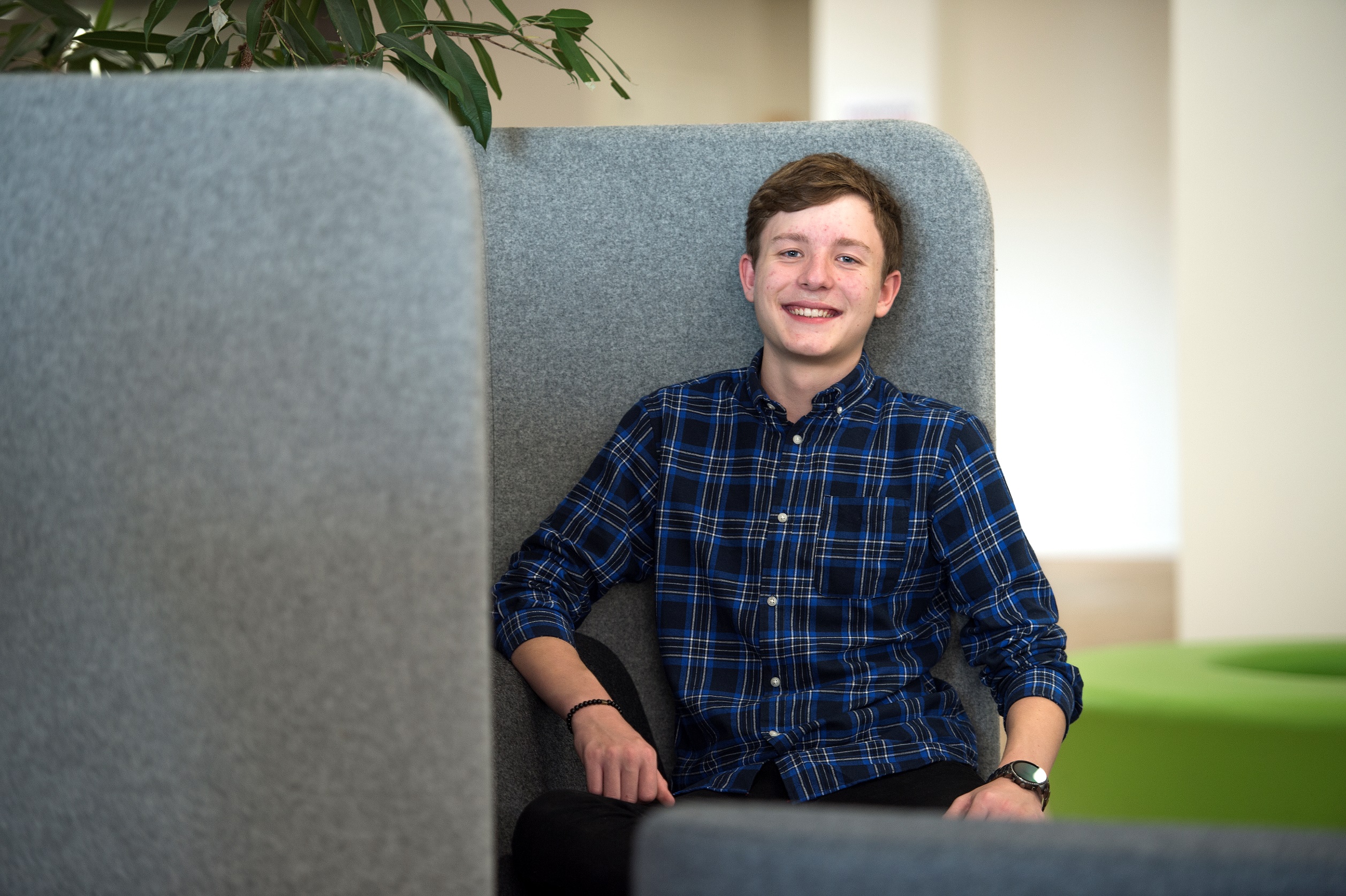 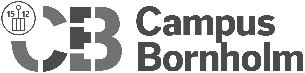 Valgfag (uddrag)
Biologi B
Idræt B 
Mediefag B 
Matematik B
Naturgeografi B 
Samfundsfag B
Religion B
Billedkunst C
Finansiering C
Filosofi C
Mediefag C
Musik C
Psykologi C
Retorik
Innovation
Sidst års optagede (typisk)
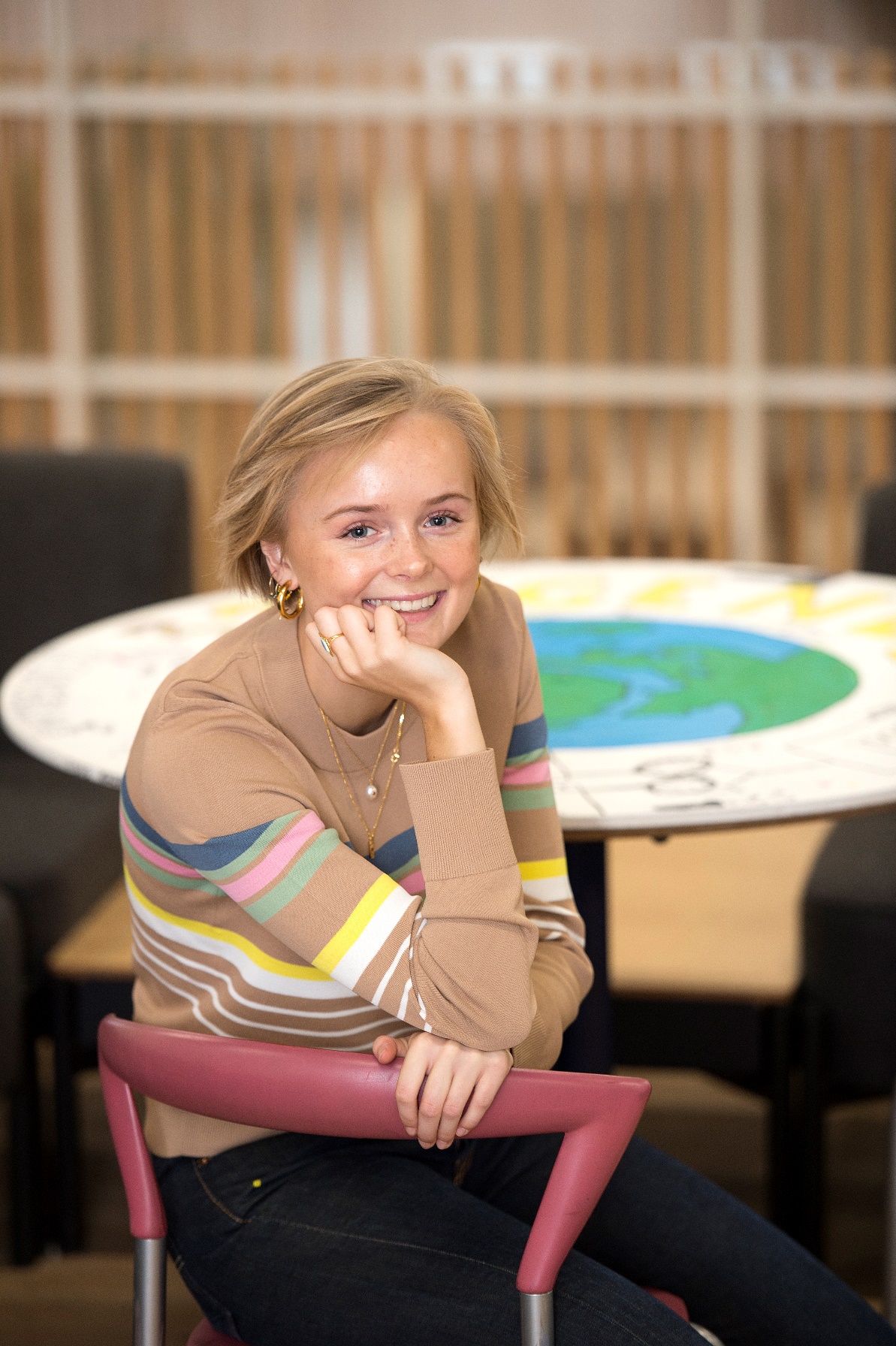 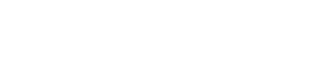 HF  i forhold til andre gymnasiale uddannelser
Alle fag er eksamensfag (ingen formelle årskarakterer men vi evaluerer med tal og snak)
Et roligt miljø, 3. sal meget af tiden 
Temauge
Lærerteams holder sammen med studievejlederne øje med klassens udvikling og trivsel 
En del elever med udfordringer, blandet med  ressourcestærke elever 
Mange elever klarer sig, høj gennemførelsesrate
De fleste skal på professionsuddannelser
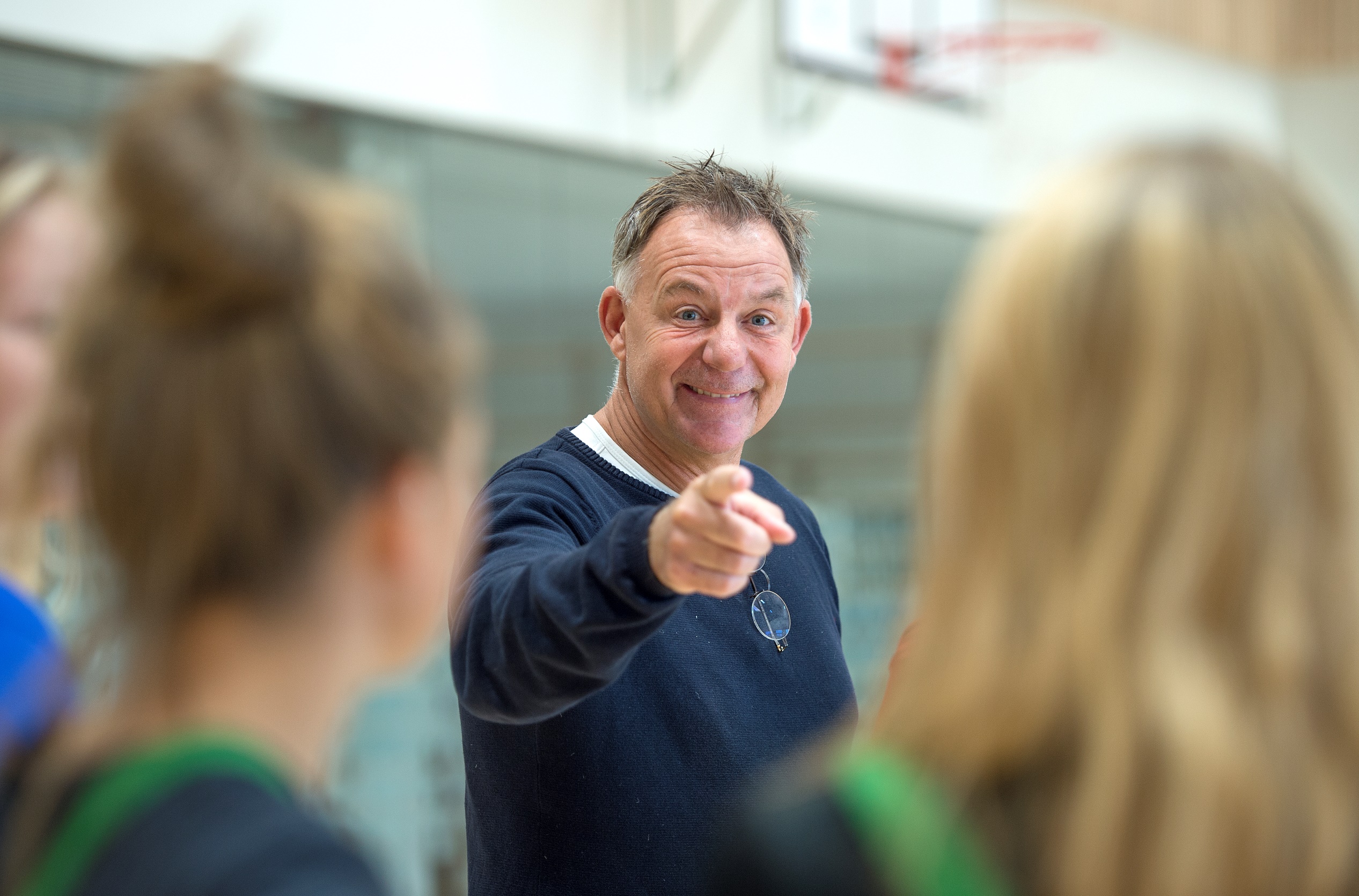 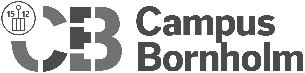 LECTIO!
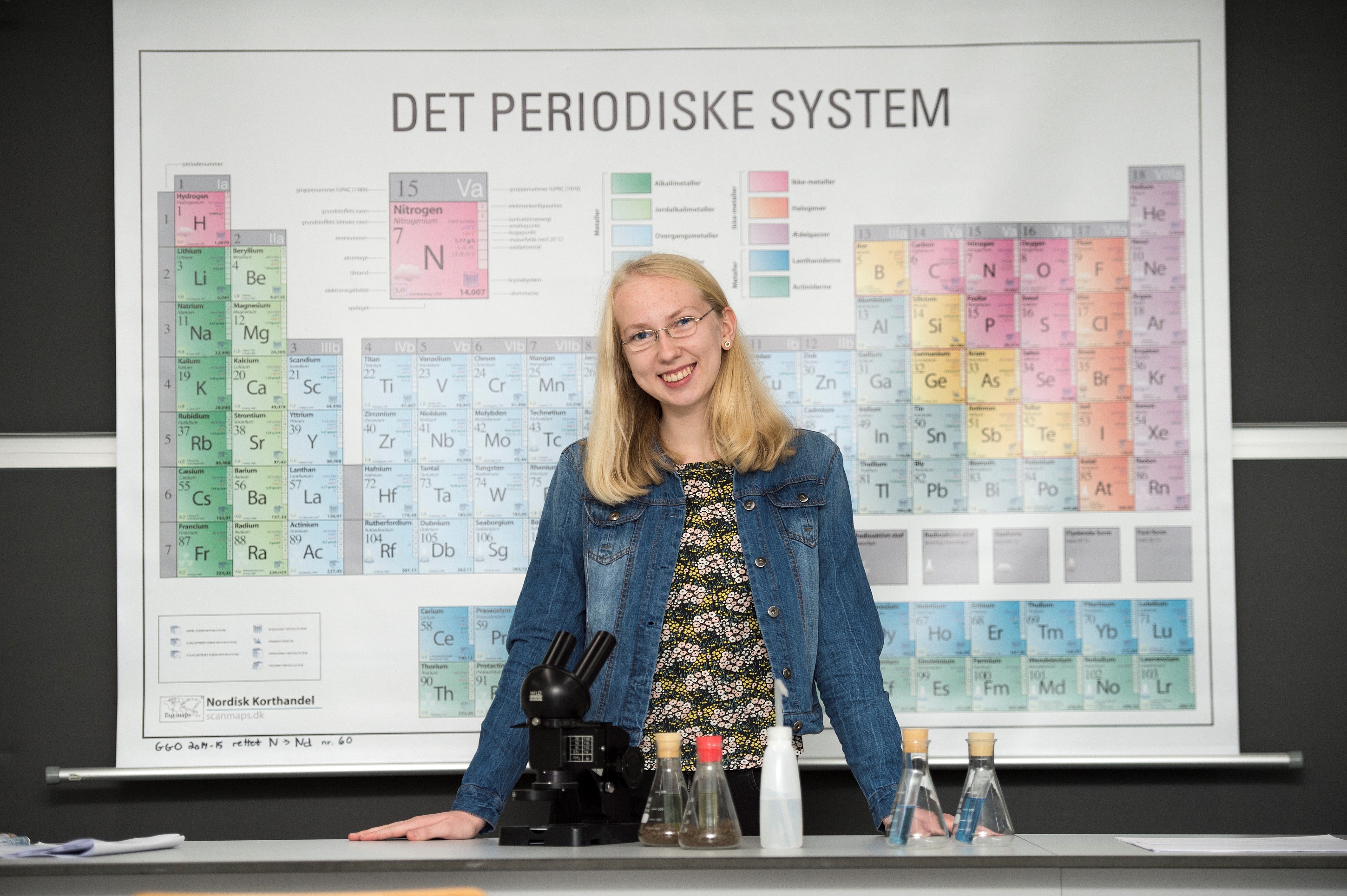 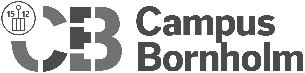 Sådan støtter du!
Hjælp med at komme afsted til tiden, sund mad, tilstrækkelig søvn, struktur i hverdagen
Tag elevens arbejde med lektier og læring alvorligt, ro og tid
PC der virker, og ikke er for tung til at slæbe med
God online-kultur, trænes hjemme
Tal sammen, vis interesse!
Giv slip – de er ved at være voksne
Ikke accept af pjæk og manglende afleveringer!
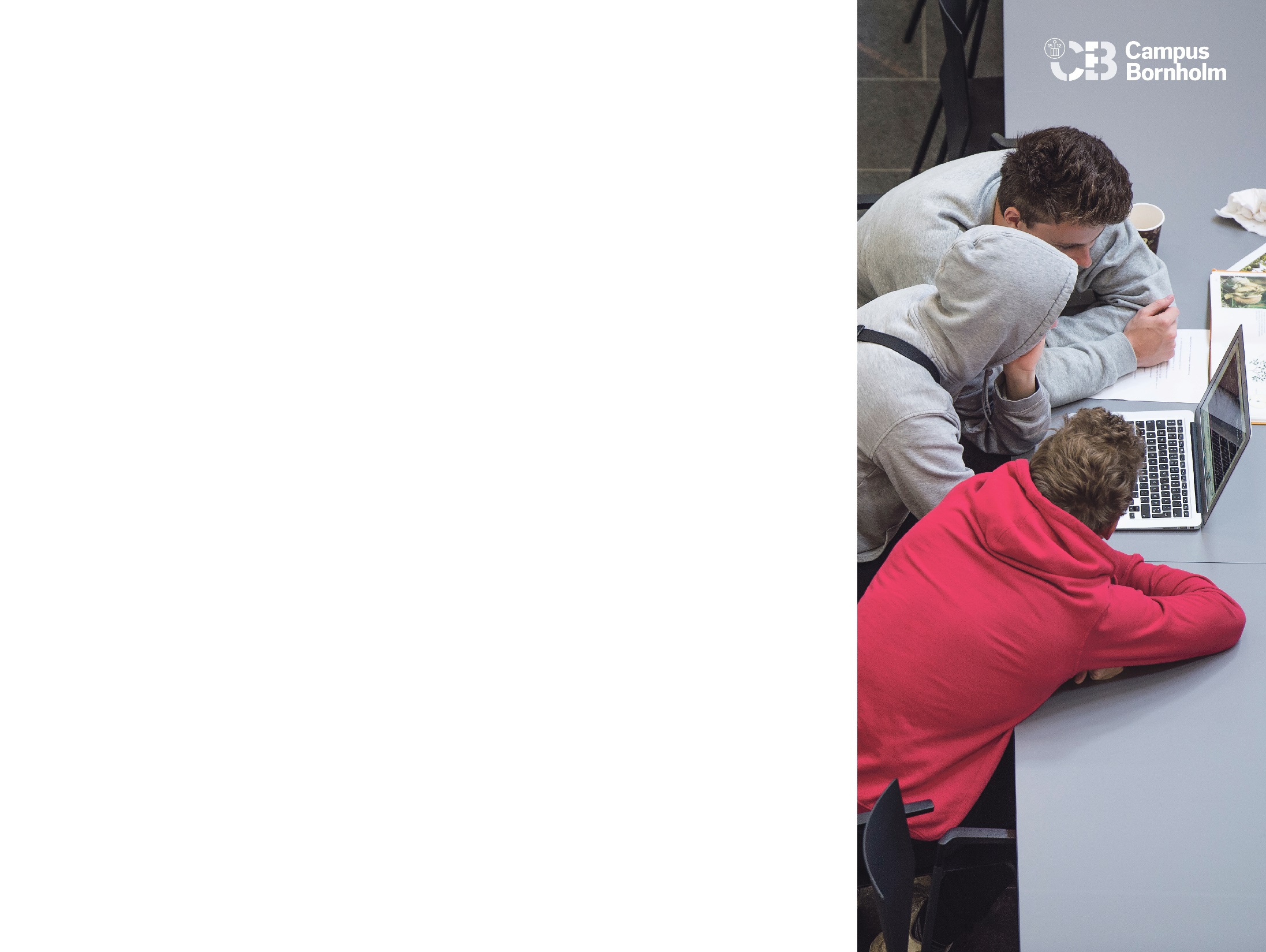 Særligt om Lektielæsning
Mange elever har ikke lært at lave lektier, det skal trænes. 
Det er nødvendigt at bruge tid hjemme for at klare sig godt her.
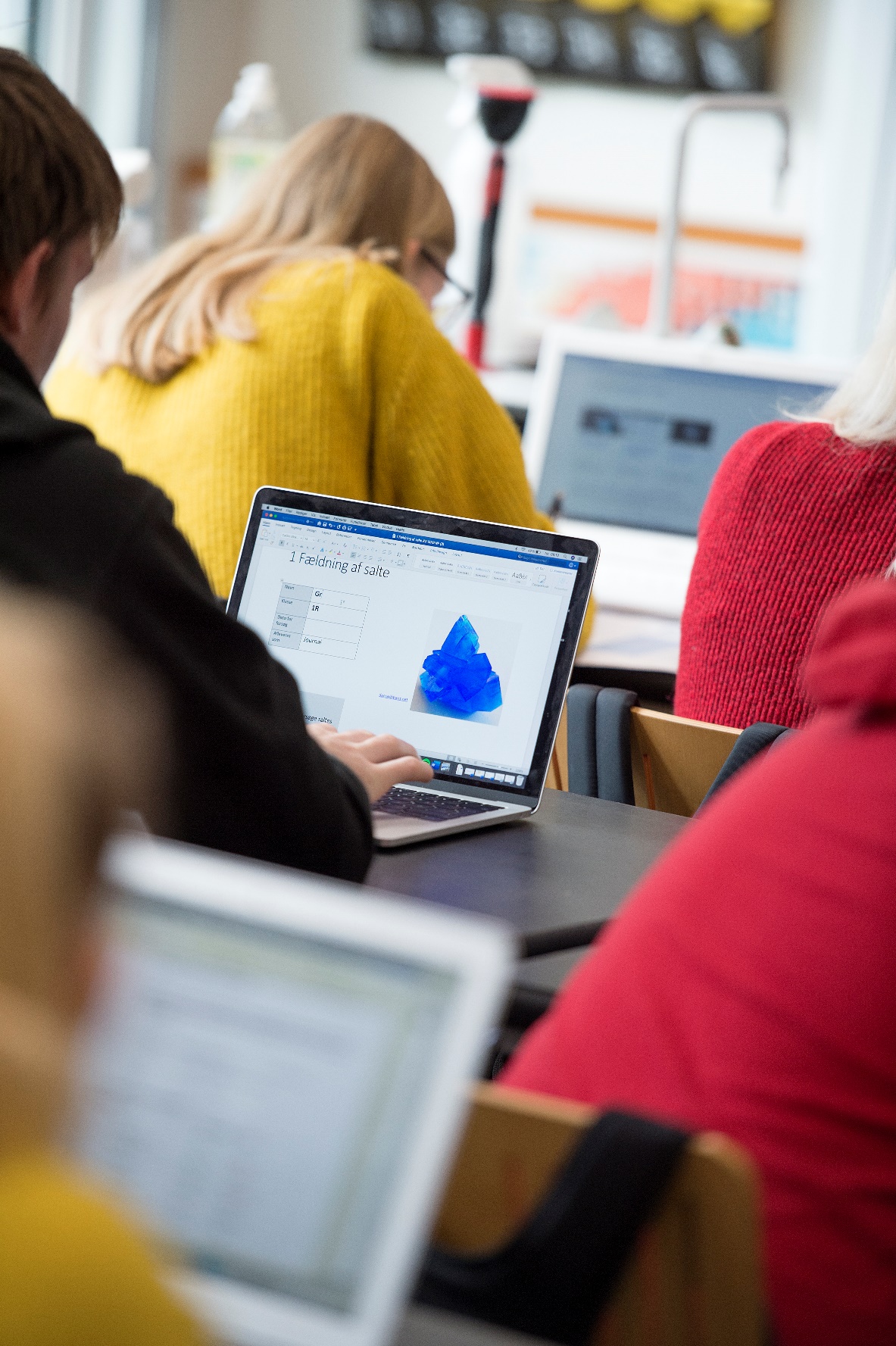 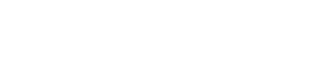 Erfarede udfordringer
- Dem der har svært ved de naturvidenskabelige fag (NF) og matematik, de kan ofte godt blive studenter alligevel
- Det kan betale sig at være aktiv og undrende/spørgende i skoletiden og med lektierne! 
- ”Viljen starter hvor lysten slutter!”
- Der er lektiecafeer i engelsk og matematik (mm.) bed om hjælp! 
Samarbejde skal trænes (studiekompetence)
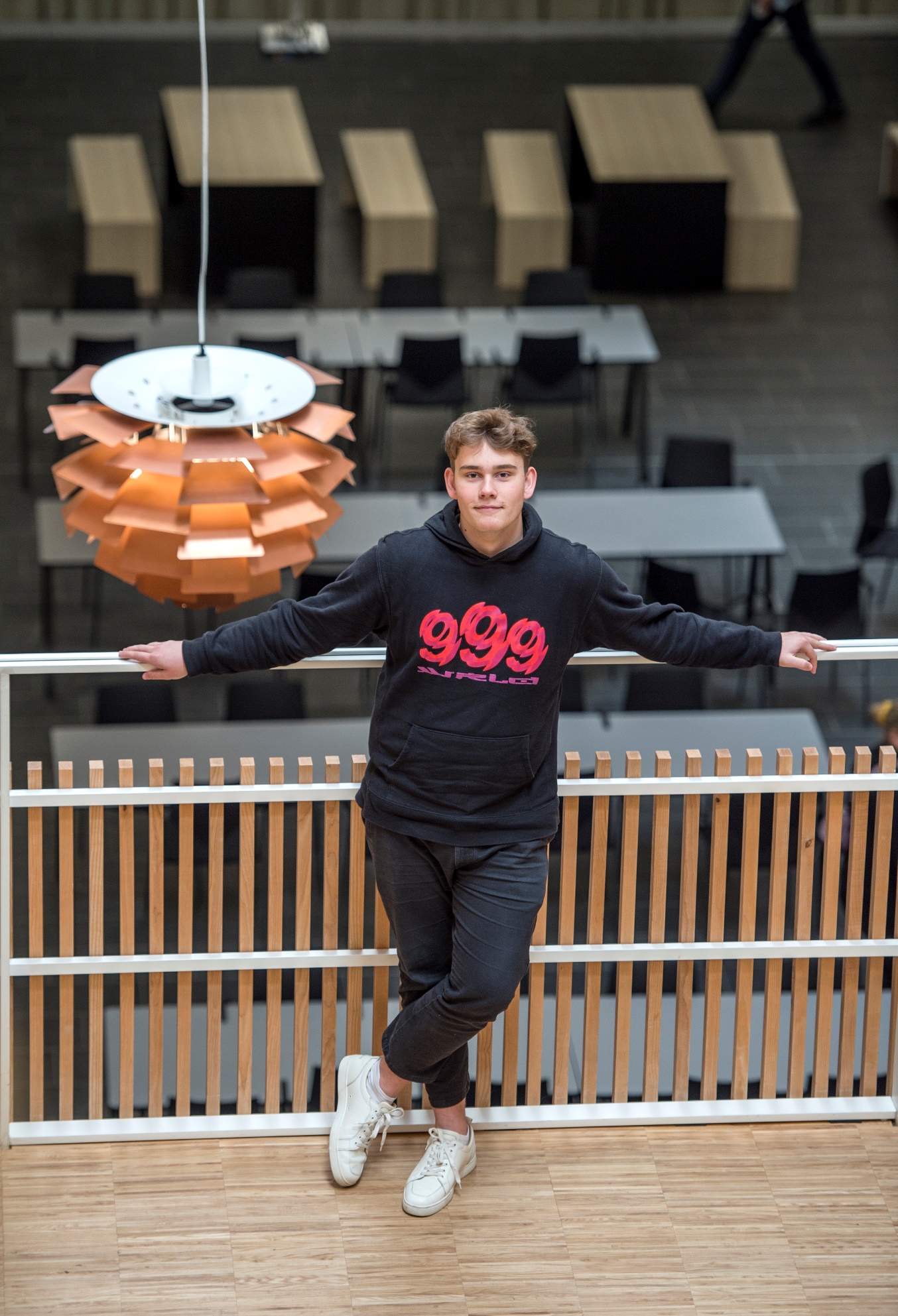 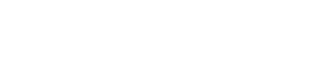 Andre aktiviteter på HF
Ekskursion til Mønstergård  (efteråret 1. HF)
Hyttetur (kort efter skolestart)
”Campus-dyst” (efteråret 1. HF)
Idrætsdag (kort efter skolestart)
Københavnertur i foråret 1. HF (ekskursion)
Rejsen er gratis i følgeskab med gruppen. Lidt egenbetaling til mad og måske entreer (evt. også transport i Kbh). Man skal selv sørge for overnatning i København! Ekskursionen er ikke valgfri. 
Studierejse. Uge 41 på 2. år. Spar gerne op fra starten.        Udgift ca. 2.500-3.000kr til rejse + mad og lommepenge
Samarbejde med professionsuddannelserne (1. og 2. HF) og praktik 
Temauge (1. og 2. HF)
Fredagscafeer og deltagelse i fælles fester hvis man vil
Mulighed for deltagelse i elevråd og festudvalg mm.
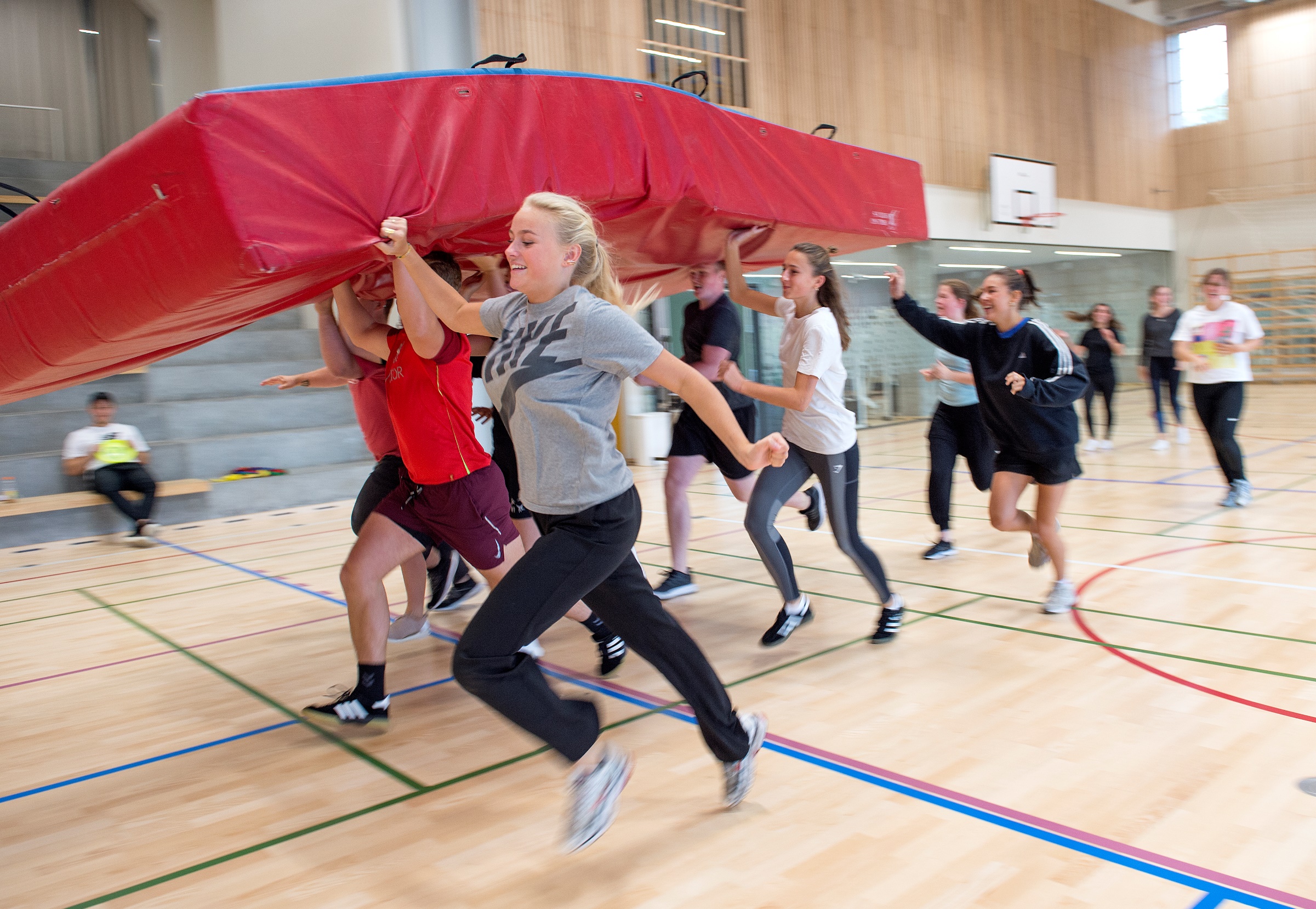 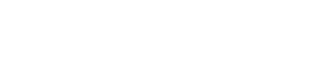 Generel information
Elevhåndbogen indeholder rigtig meget viden om hvem, hvor, 
hvordan, samt  
studie og ordensreglerne 
og reglerne for eksamen. 
Se på www.cabh.dk under 
gymnasiale uddannelser
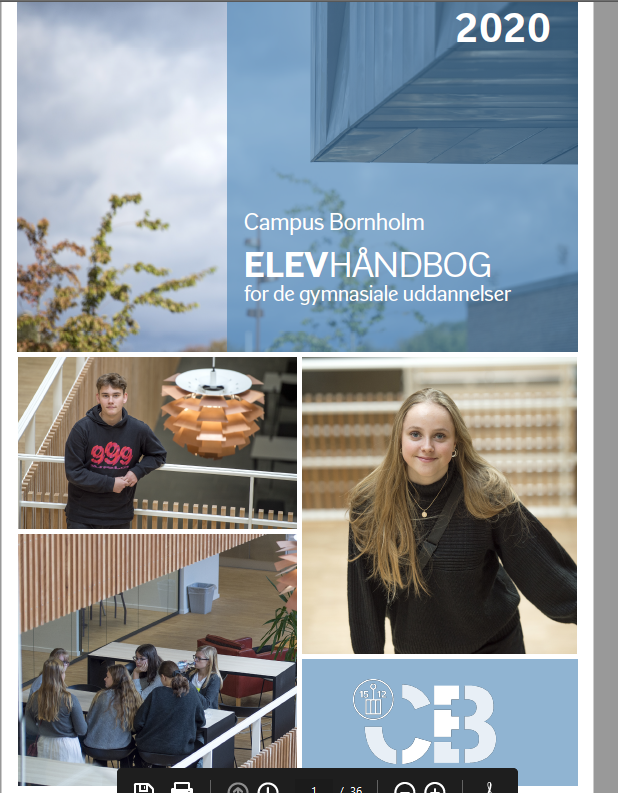 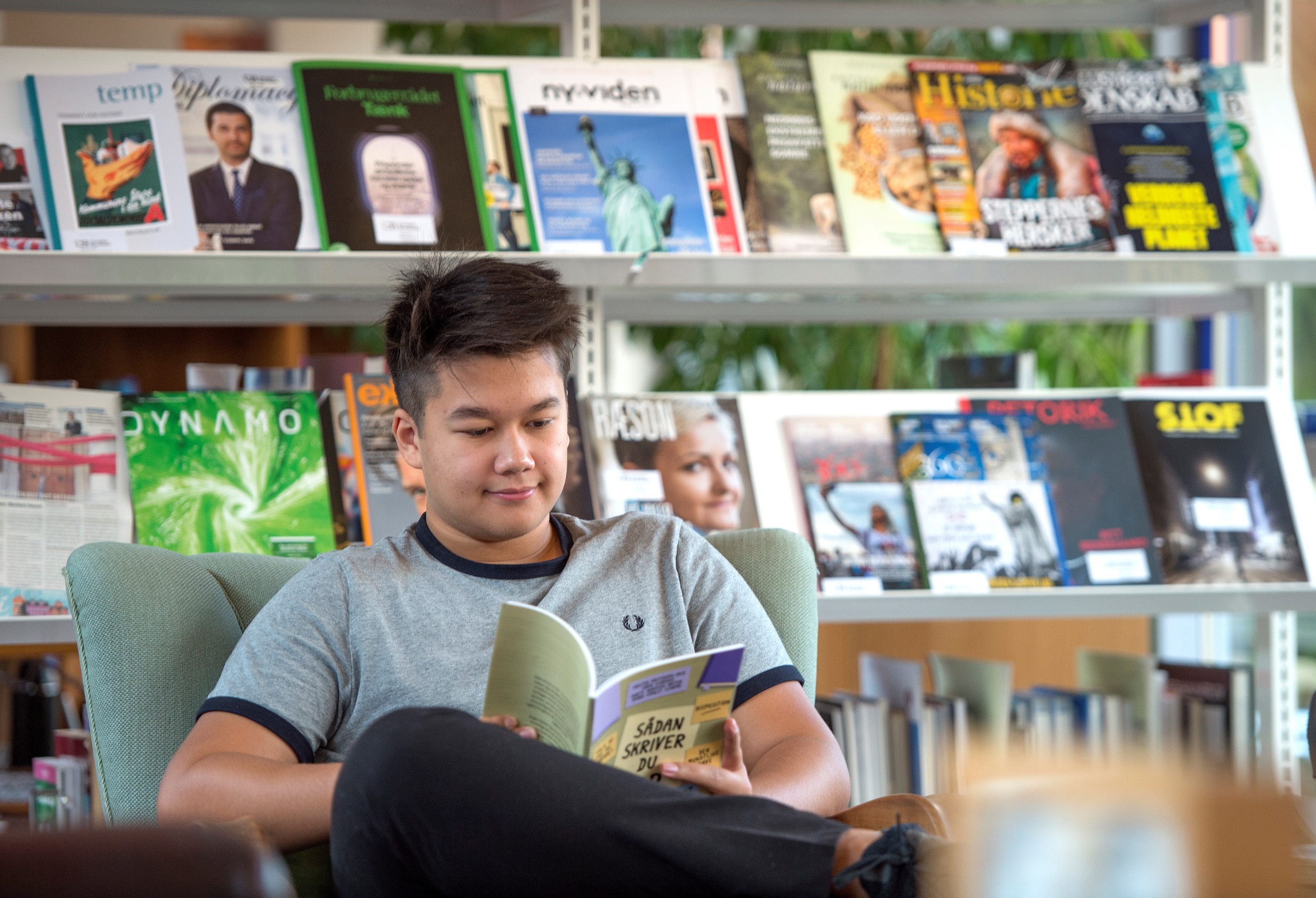 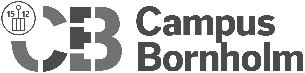 Spørgsmål?
Ring eller skriv hvis I har spørgsmål!

Bemærk at vi ikke må tale med jer om personlige forhold uden tilladelse fra eleven når de er fyldt 18 år. 

pn@cabh.dk /30 65 02 88 Pia, uddannelsesleder
jak@cabh.dk Jane, Studievejleder 1q og SPS-koordinator
dwh@cabh.dk David, Studievejleder 1p

  
Tak fordi I kom!